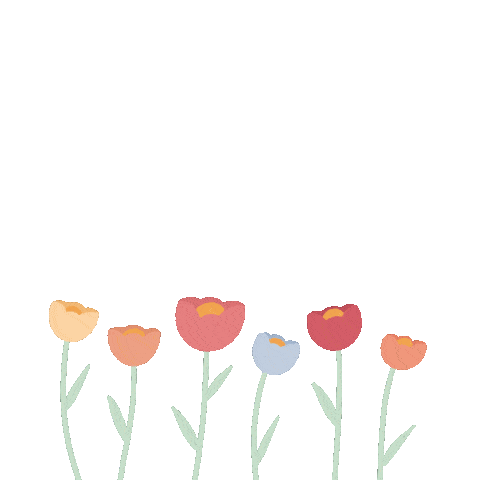 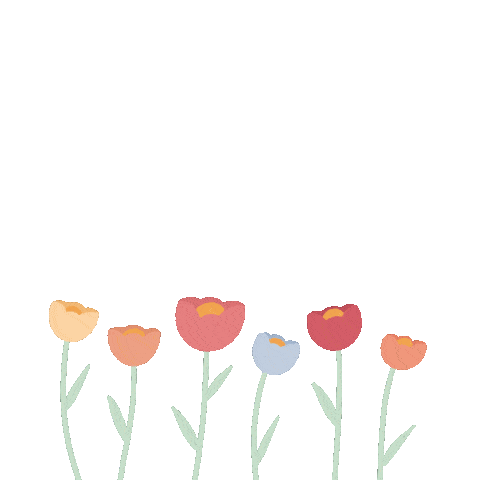 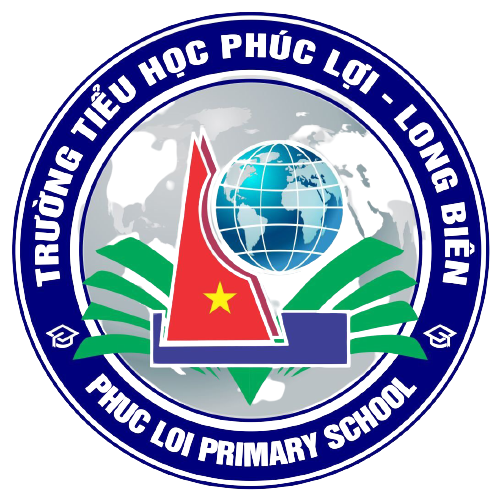 PHÒNG GIÁO DỤC VÀ ĐÀO TẠO QUẬN LONG BIÊN
TRƯỜNG TIỂU HỌC PHÚC LỢI
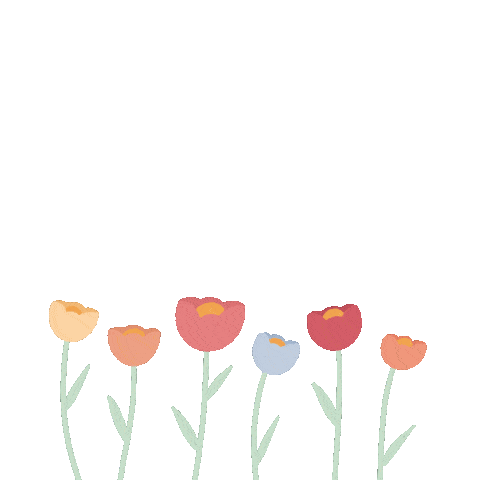 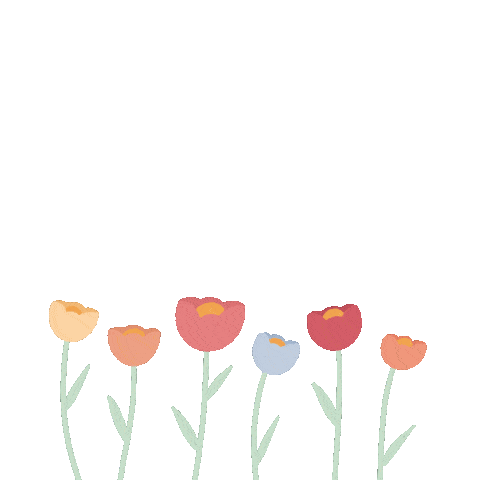 CHÀO MỪNG CÁC CON ĐẾN TIẾT TIẾNG VIỆT
BÀI 3
BÀI 3
NIỀM VUI CỦA BI VÀ BỐNG
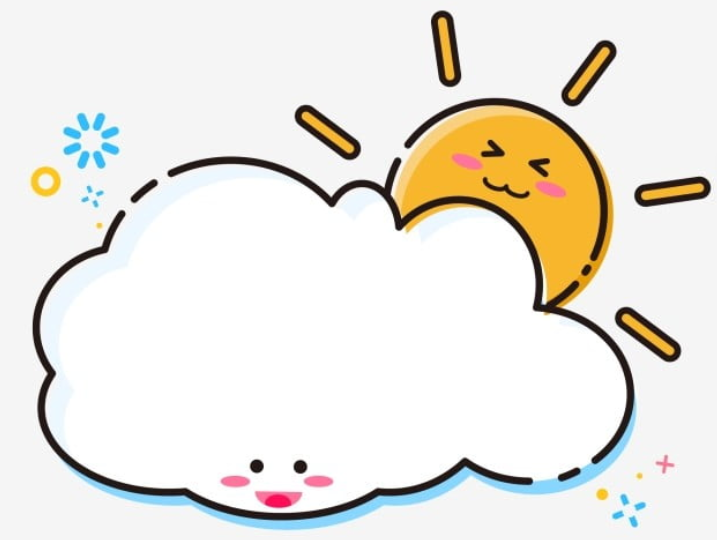 TIẾT 4
NÓI VÀ NGHE
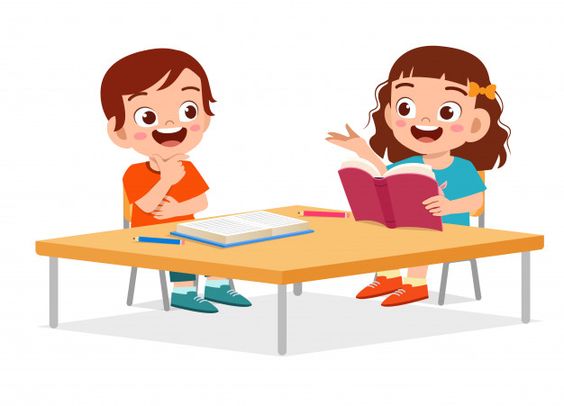 Thứ tư ngày 15 tháng 9 năm 2021
       Tiếng Việt
     Nói và nghe: Niềm vui của Bi 
                          và Bống
KHỞI ĐỘNG
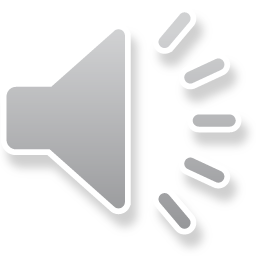 1. Nói tiếp để hoàn thành câu dưới tranh.
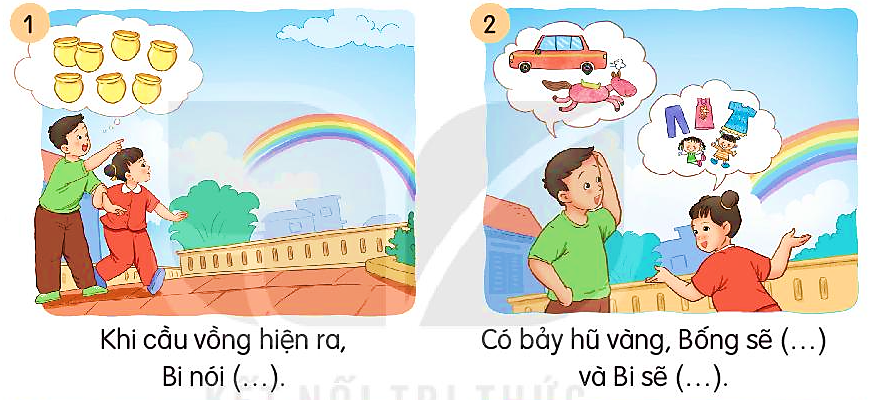 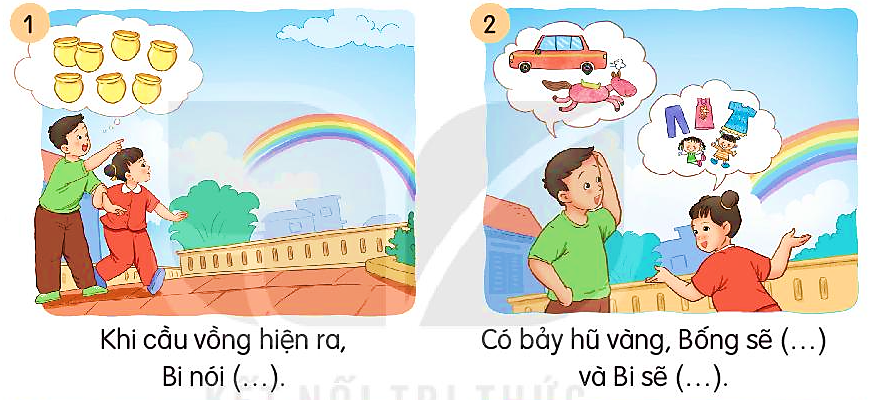 Khi cầu vồng hiện ra, Bi nói dưới chân cầu vồng có bảy hũ vàng.
Có bảy hũ vàng, Bống sẽ mua búp bê và quần áo đẹp; Bi sẽ mua ngựa hồng và ô tô.
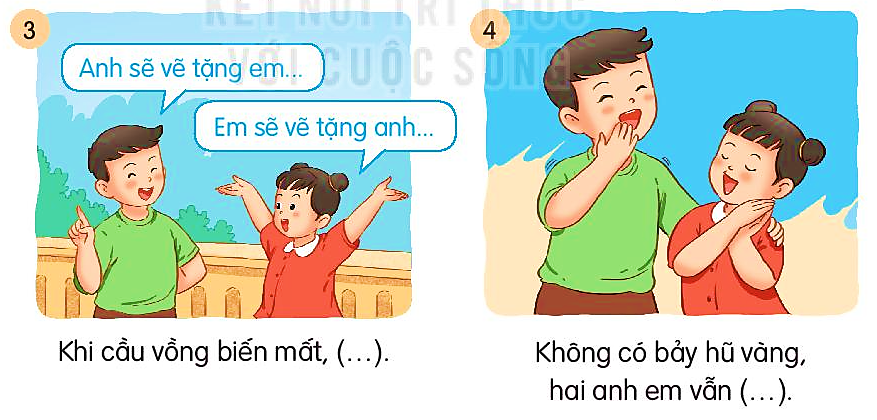 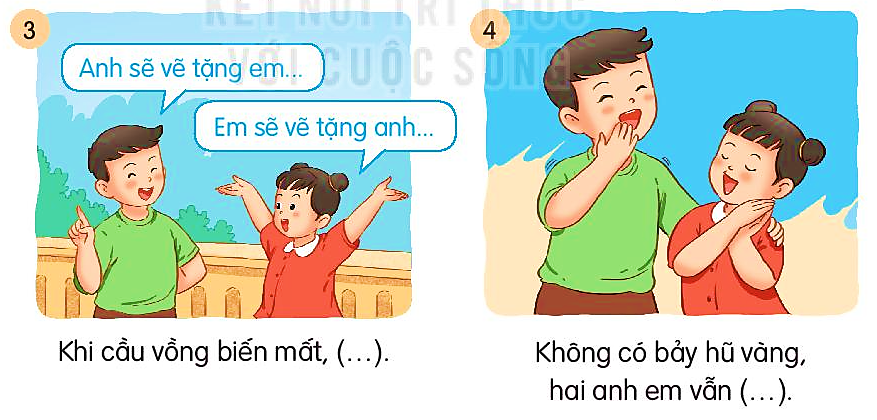 Khi cầu vồng biến mất, Bống nói sẽ vẽ tặng Bi ngựa hồng và ô tô; Bi nói sẽ vẽ tặng Bống búp bê và quần áo đẹp.
Không có bảy hũ vàng, hai anh em vẫn cảm thấy vui vẻ, hạnh phúc.
2. Chọn kể lại 1-2 đoạn của câu chuyện theo tranh.
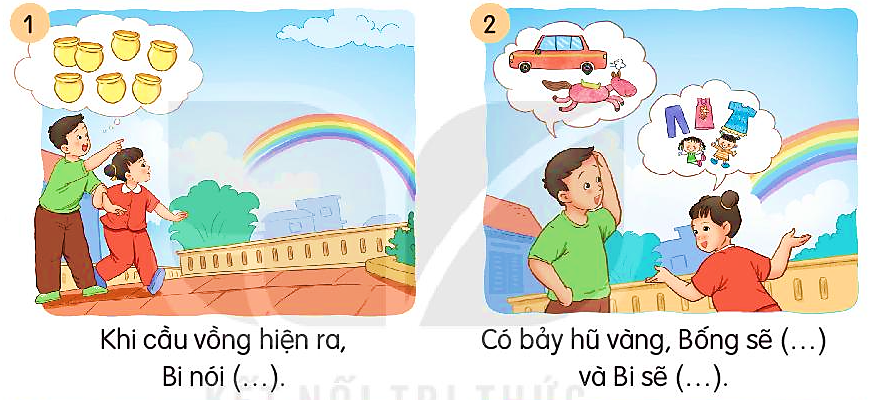 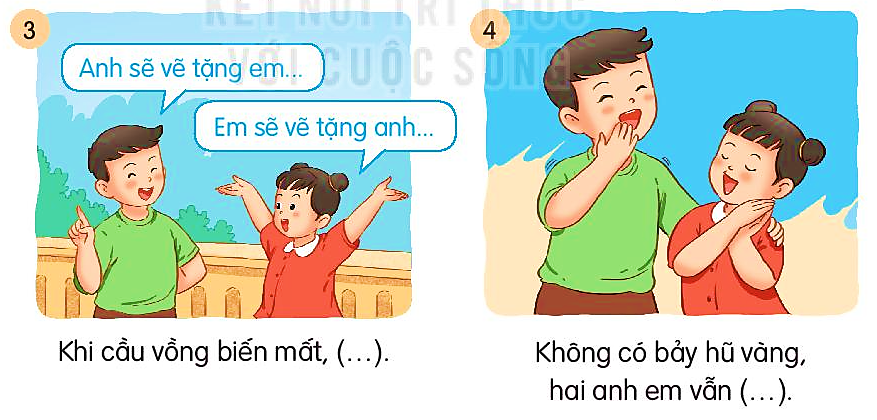 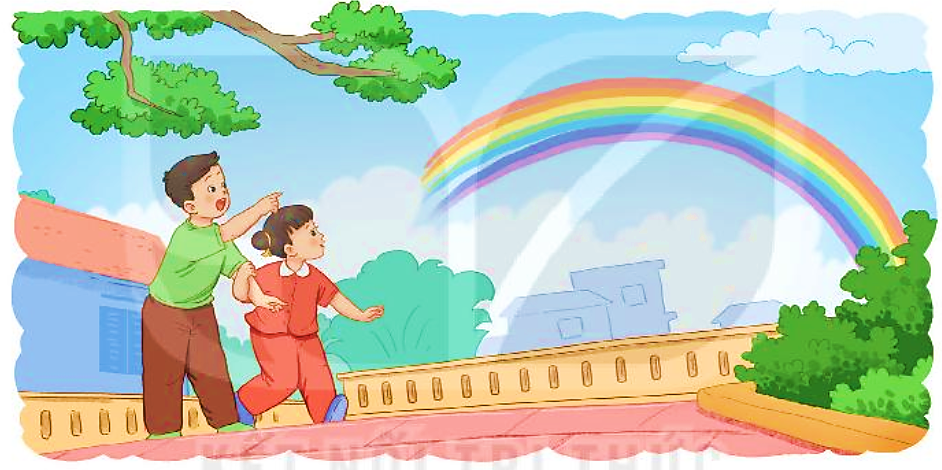 Ý NGHĨA CÂU CHUYỆN
Hai bạn nhỏ luôn vui vẻ và hồn nhiên; hai anh em rất quan tâm và yêu thương nhau.
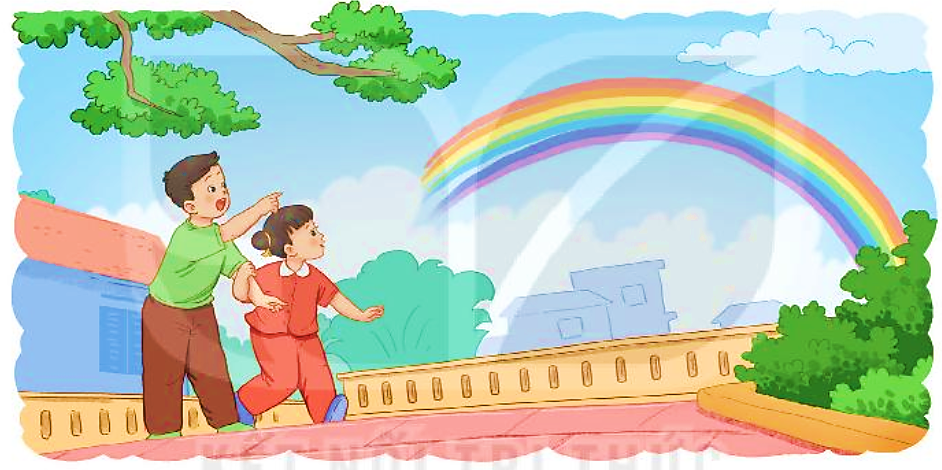 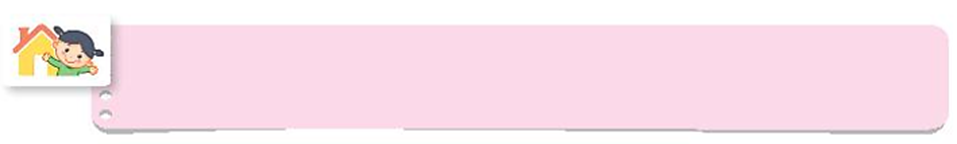 Kể cho người thân nghe câu chuyện Niềm vui của Bi và Bống.
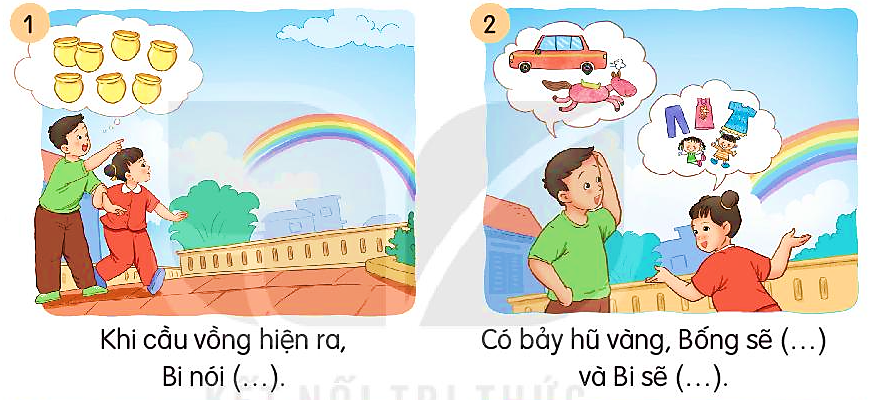 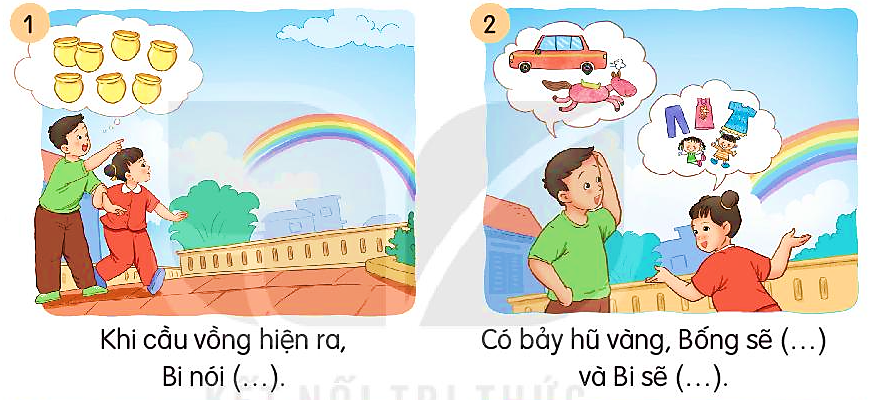  Quan sát và kể lại theo tranh minh họa.
 Kể lần lượt từng đoạn câu chuyện cho người thân nghe.
 Không cần kể đúng từng chữ, từng lời của câu chuyện.
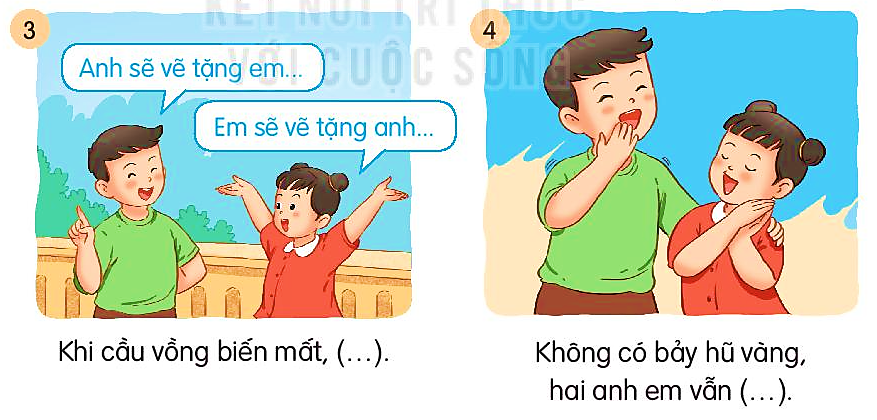 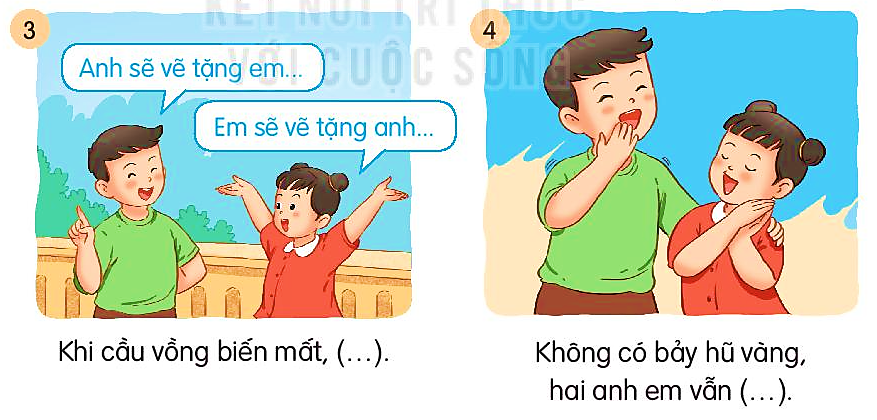 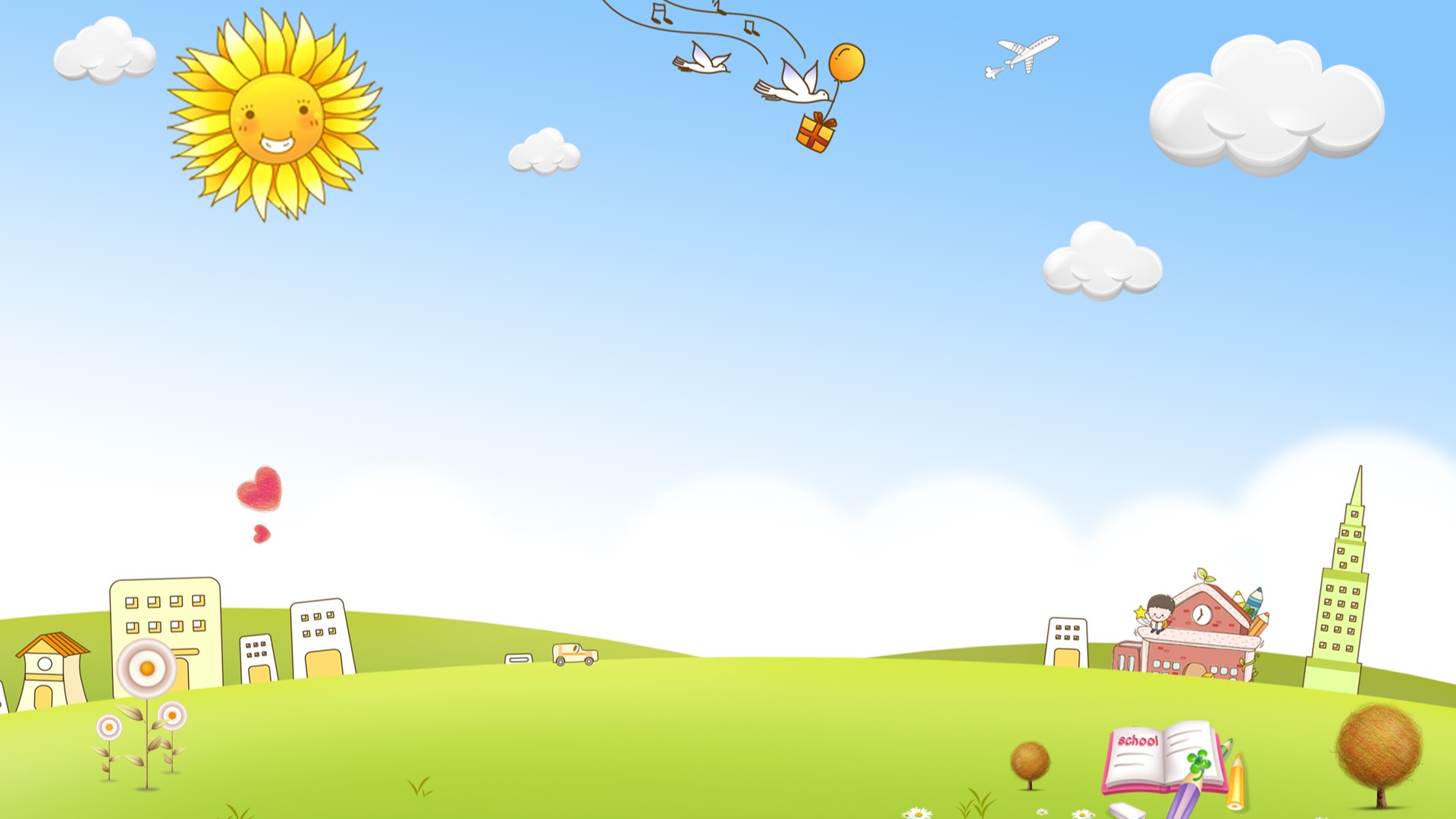 CHÚC CÁC CON 
CHĂM NGOAN HỌC GIỎI